Figure 9. Population model of responses to single stimuli and multiple-stimulus arrays. Each vector represents the ...
Cereb Cortex, Volume 11, Issue 7, July 2001, Pages 581–591, https://doi.org/10.1093/cercor/11.7.581
The content of this slide may be subject to copyright: please see the slide notes for details.
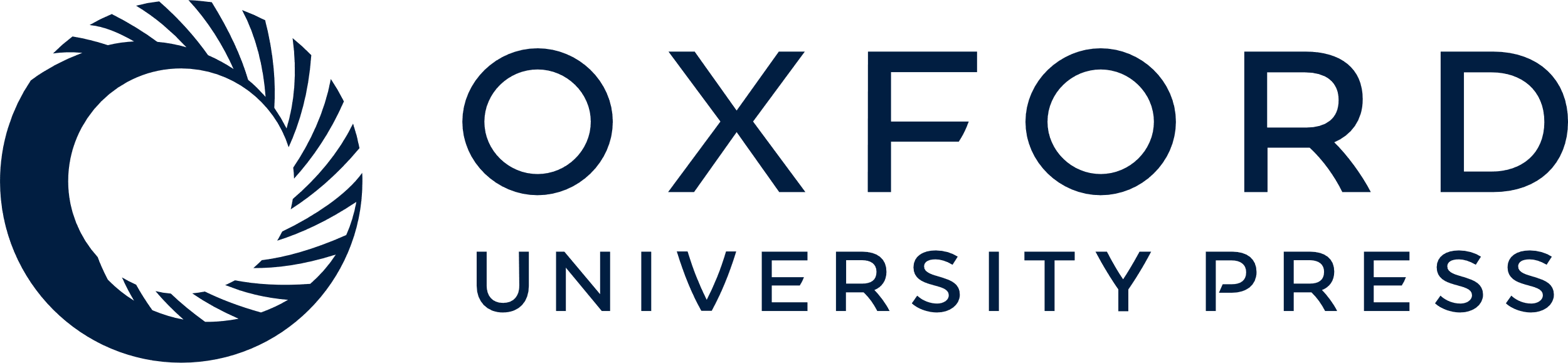 [Speaker Notes: Figure 9.  Population model of responses to single stimuli and multiple-stimulus arrays. Each vector represents the response of one neuron to the stimulus appearing to the right of fixation. The location of the vector represents the neuron's preferred stimulus location. The height of the vector is proportional to the neuron's normalized response to the stimulus. The population of vectors was convolved with a two-dimensional Gaussian with a standard deviation of 10° to produce the continuous population response function to the right. (A) Population responses to a single stimulus. (B) Responses to a multiple-stimulus array with the salient stimulus appearing to the right of fixation. Stimulus size (4°) not drawn to scale.


Unless provided in the caption above, the following copyright applies to the content of this slide: © Oxford University Press]